Social Media
Dominique Renault
Social Media Explained
<<I need to eat>>
<<I ate>>
<<This is where I ate>>
<<Why am I eating?>>
<<Look at me eating>>
<<I’m good at eating>>
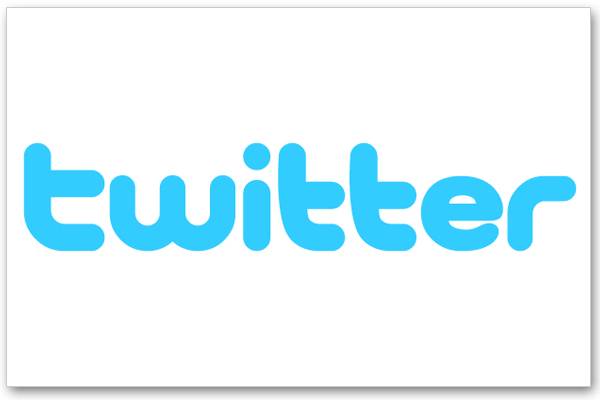 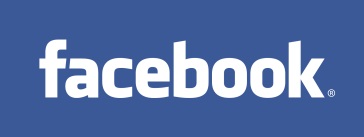 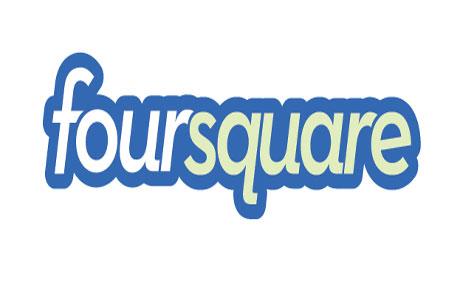 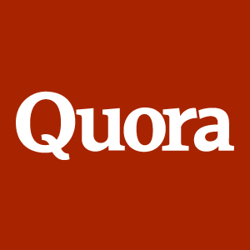 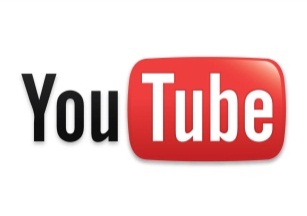 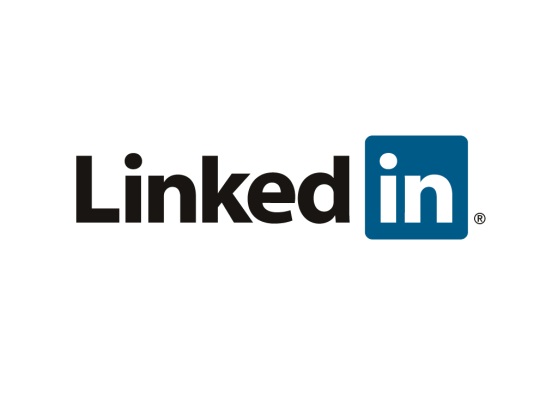 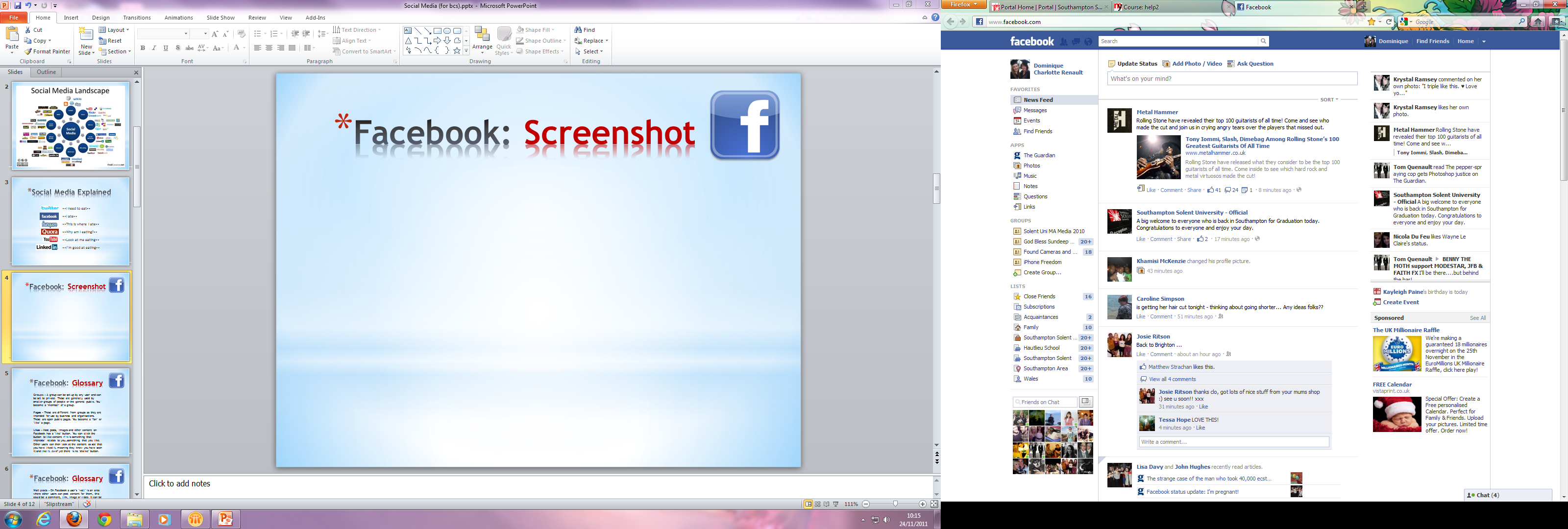 Facebook: Screenshot
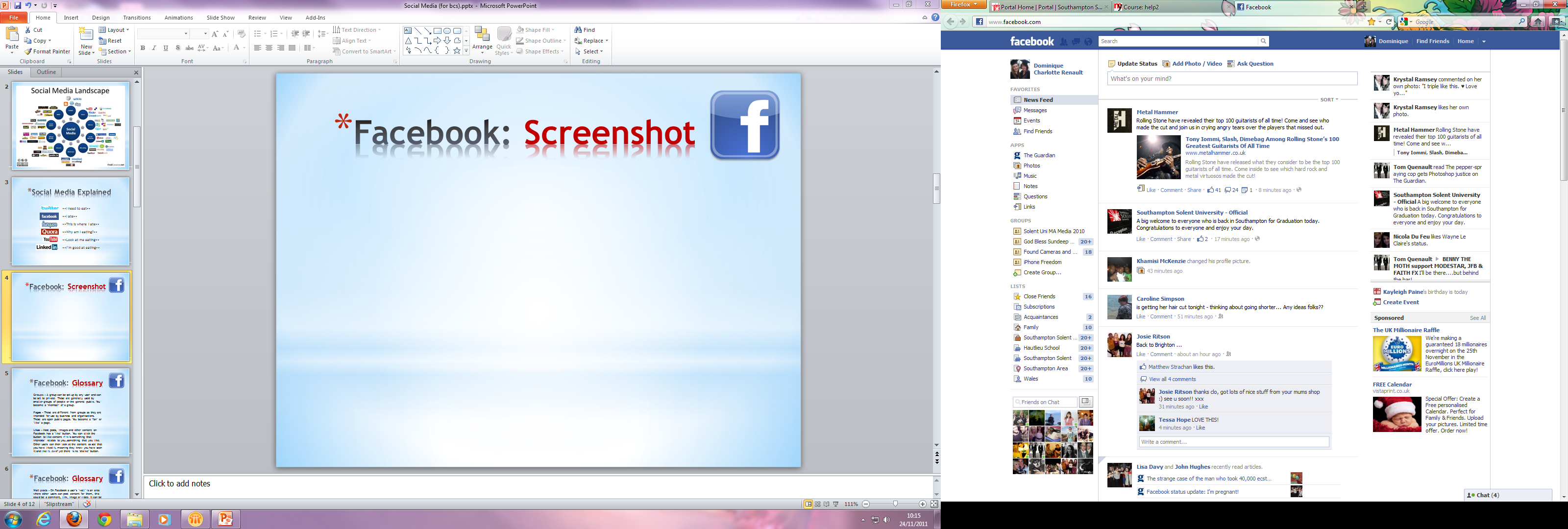 Facebook: Glossary
Groups - A group can be set up by any user and can be set to private. These are generally used by smaller groups of people or the general public. You become a ‘member’ of a group.
Pages - These are different from groups as they are intended for use by business and organisations. These are open public pages. You become a ‘fan’ or ‘like’ a page
Likes - Most posts, images and other content on Facebook has a ‘like’ button. You can click the button to like content if it is something that interests/ relates to you…something that you like. Other users can then look at the content as see that you have liked it, meaning they know you have seen it and like it. As of yet there is no ‘dislike’ button.
Facebook: Glossary
Wall posts - On Facebook a user’s ‘wall’ is an area where other users can post content for them, this could be a comment, link, image or video. It can be part of a conversation with the user or a one of, for example a link to a news item another users thinks will interest them.
Private Messaging - Unlike a user’s wall, private messaging is only viewable by those included in the message, like an email.
Events - On Facebook it is possible to create an event, for any occasion. These can be left open, where anyone can access the information, or made private with only selected users invited.
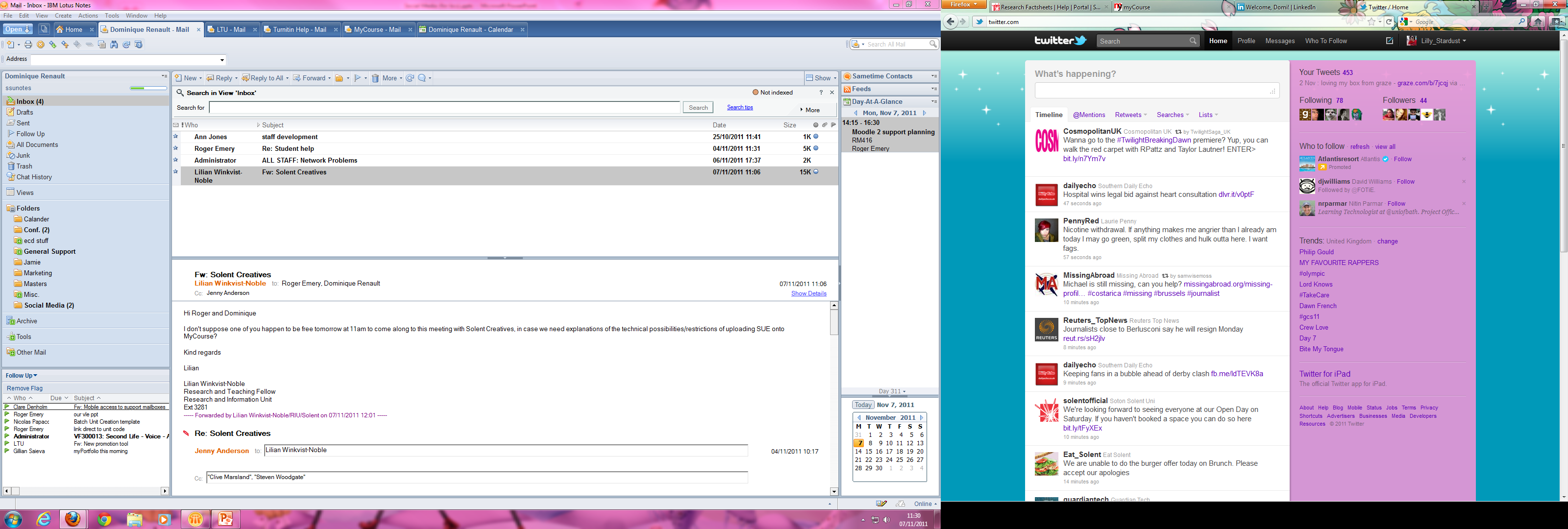 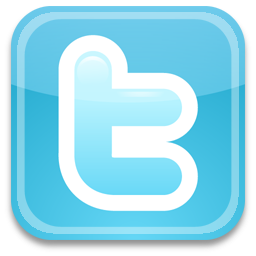 Twitter: Screenshot
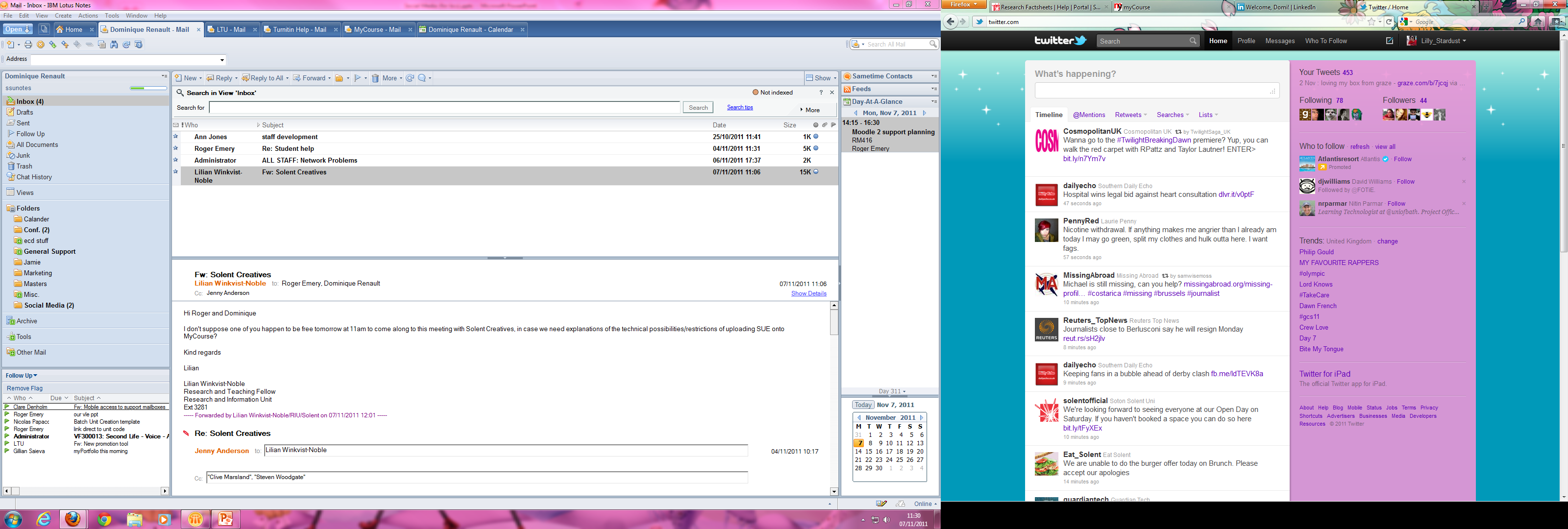 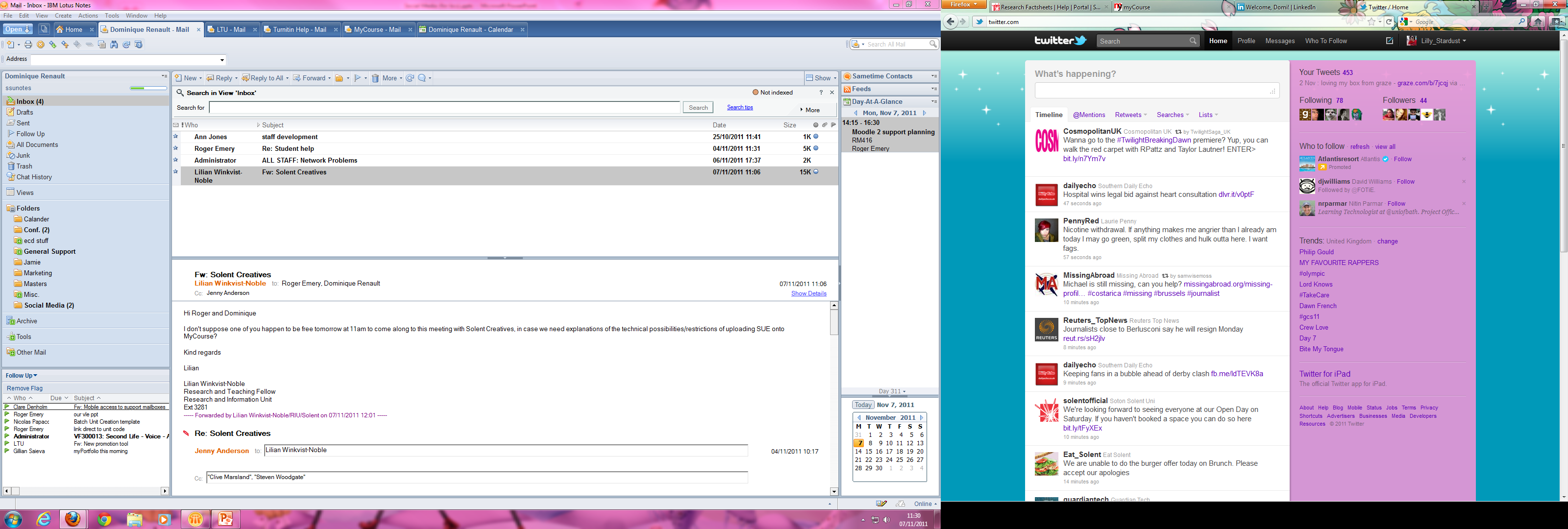 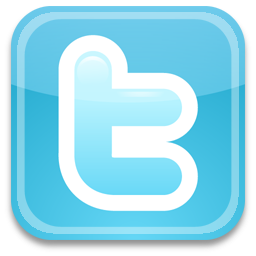 Twitter: 3 Uses
Sharing ideas - Twitter is a space for sharing thoughts with others, although remember not all thoughts are good ones so be selective.
Debating – Because you can hash tag different topics Twitter can be a space for debating various issues. Although be cautious because of a the degree of anonymity some users can become aggressive. If so DO NOT take it personally and DO stop talking to them.
Making connections – Twitter can be a good place to find people of similar interests to you. Particularly via hash tags or through conferences.
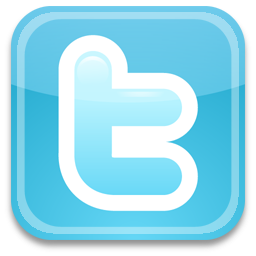 Twitter: Glossary
140 character limit - On twitter each ‘tweet’ is limited to 140 characters; this includes letters, numbers, symbols punctuation and spaces.
Tweet - A ‘tweet’ is the name given to a post made on Twitter.
‘Re-Tweet’ or ‘RT’- If you like a ‘tweet’ you can ‘re-tweet’ which posts it to your ‘feed’ so that people who follow you can see it.
@ Mentions - If you wish to link/send a tweet to another person/ group you can include them with an @ mention. For example: Open weekend at @solentofficial this weekend.
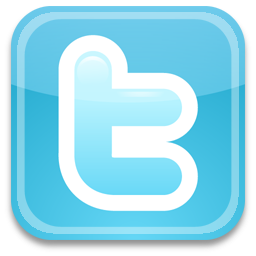 Twitter: Glossary
Hash tagging (#) - A hash tag connects your tweet to a common conversation or topic.For example if you were to post a comment about a major sporting event such as the Olympic Games you may add the hash tag: #olympicgames. This would allow other users to search for that hash tag thread and see your comment.
Trending topics - Trending topic or ‘Trends’ simply are a list of hash tags or words that appear most frequently across all tweets made either globally (Global Trending Topic) or National (e.g. UK Trending Topics).
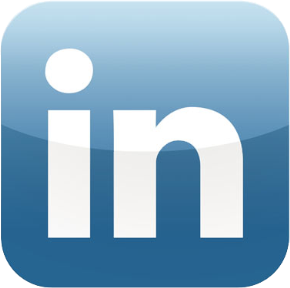 LinkedIn: Screenshot
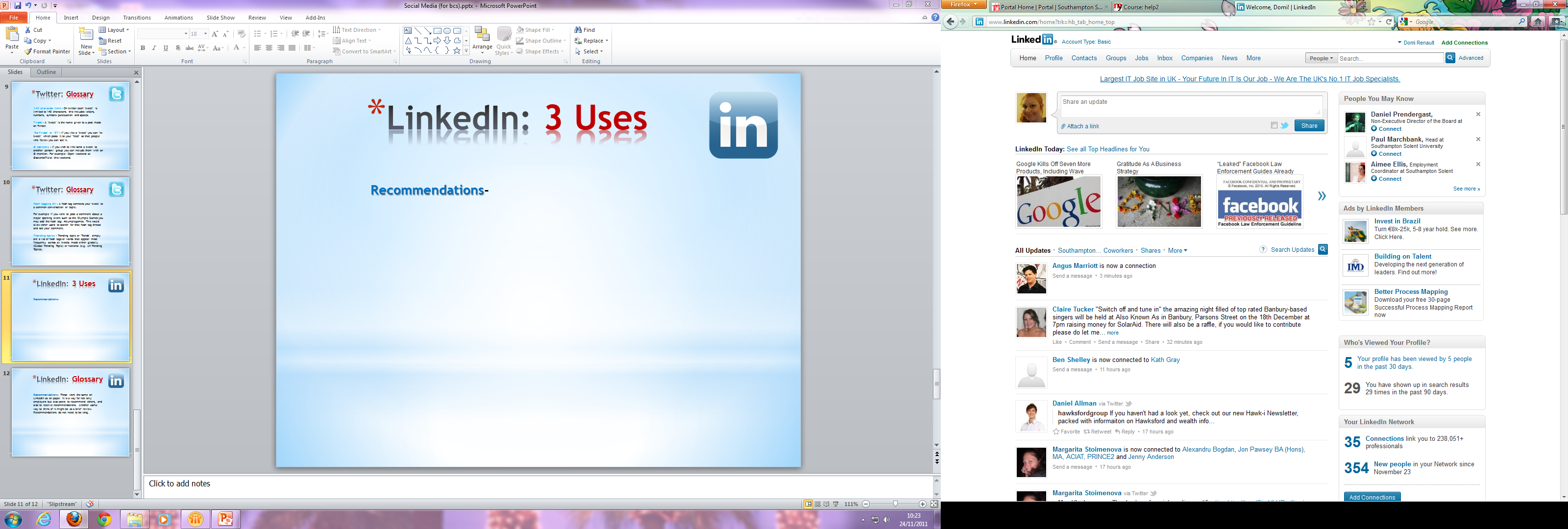 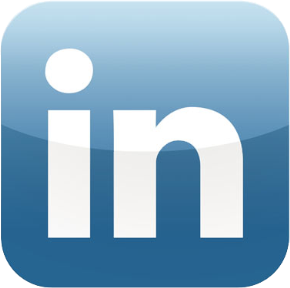 LinkedIn: 3 Uses
Displaying an online CV- LinkedIn allows you to build an online CV. This means you can include live links and feeds (such as blogs and Twitter).
Connections – LinkedIn is a great way to network in the business world. You can get connected with those you already to and request and introduction to others.
Search – On LinkedIn you can search for jobs, people and companies. This means that it is great for seeking opportunities or doing background research before an interview/ application.
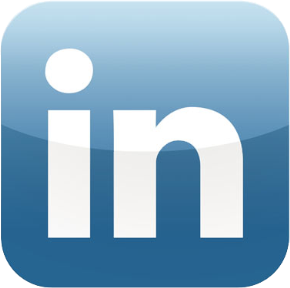 LinkedIn: Glossary
Recommendations- Via LinkedIn you can both ask for and give recommendations. These work in the same way as a traditional paper recommendation, and can be displayed on your profile.
Profile (inc. CV)- Your profile is where you display your CV information. It is how you display yourself to colleagues and potential employers.
Connections – These are people with whom you have established a connection. Connections will also be rated, and you can get an existing connection to introduce you to 2nd or 3rd degree connections.
Social Media
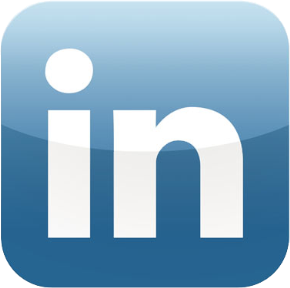 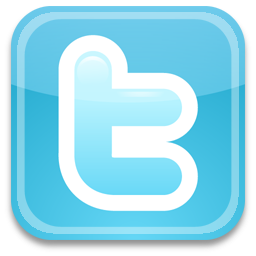 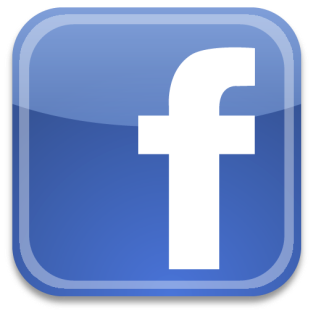 Any questions?